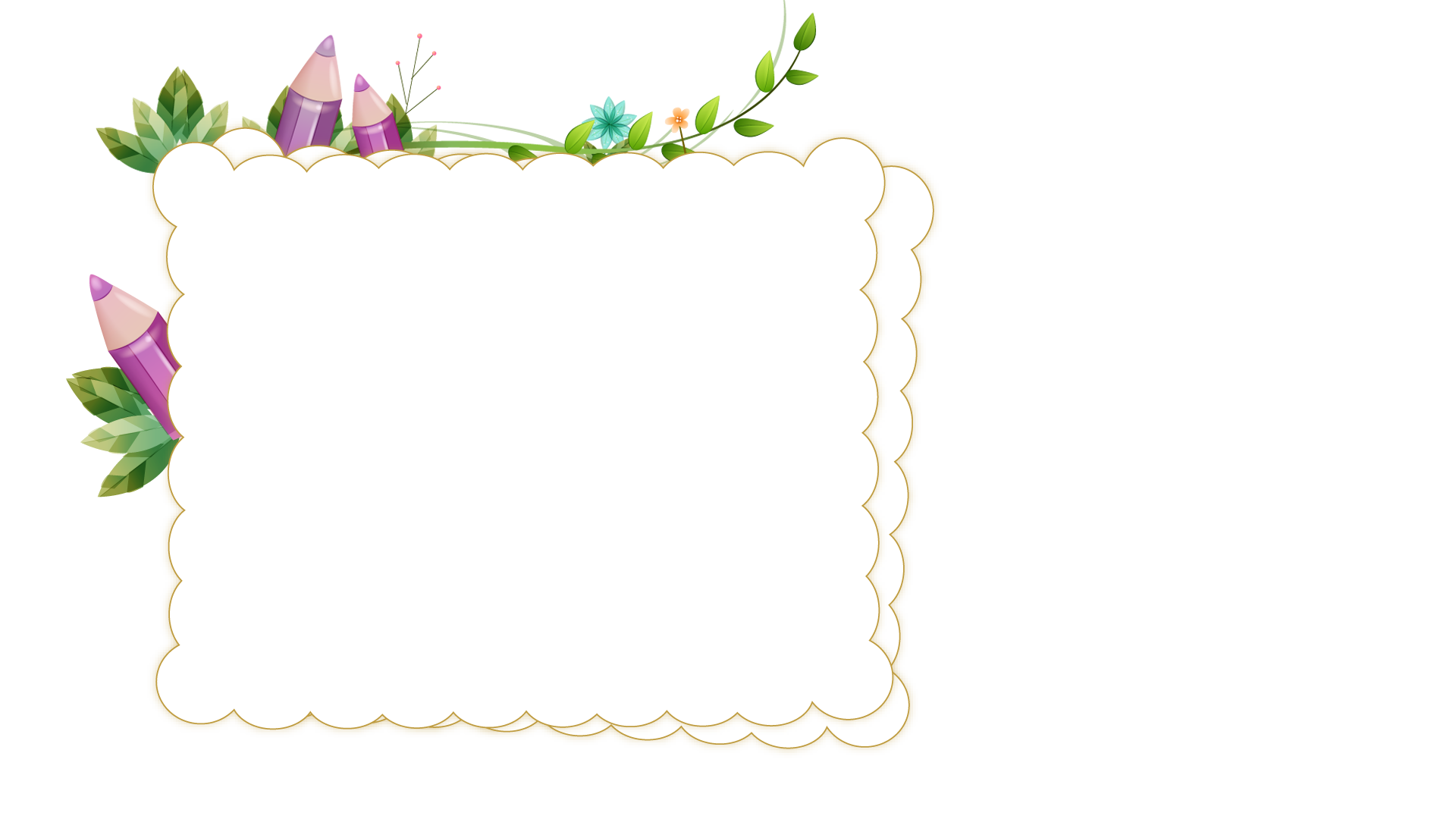 Luyện từ và câu
(Tiết 4)
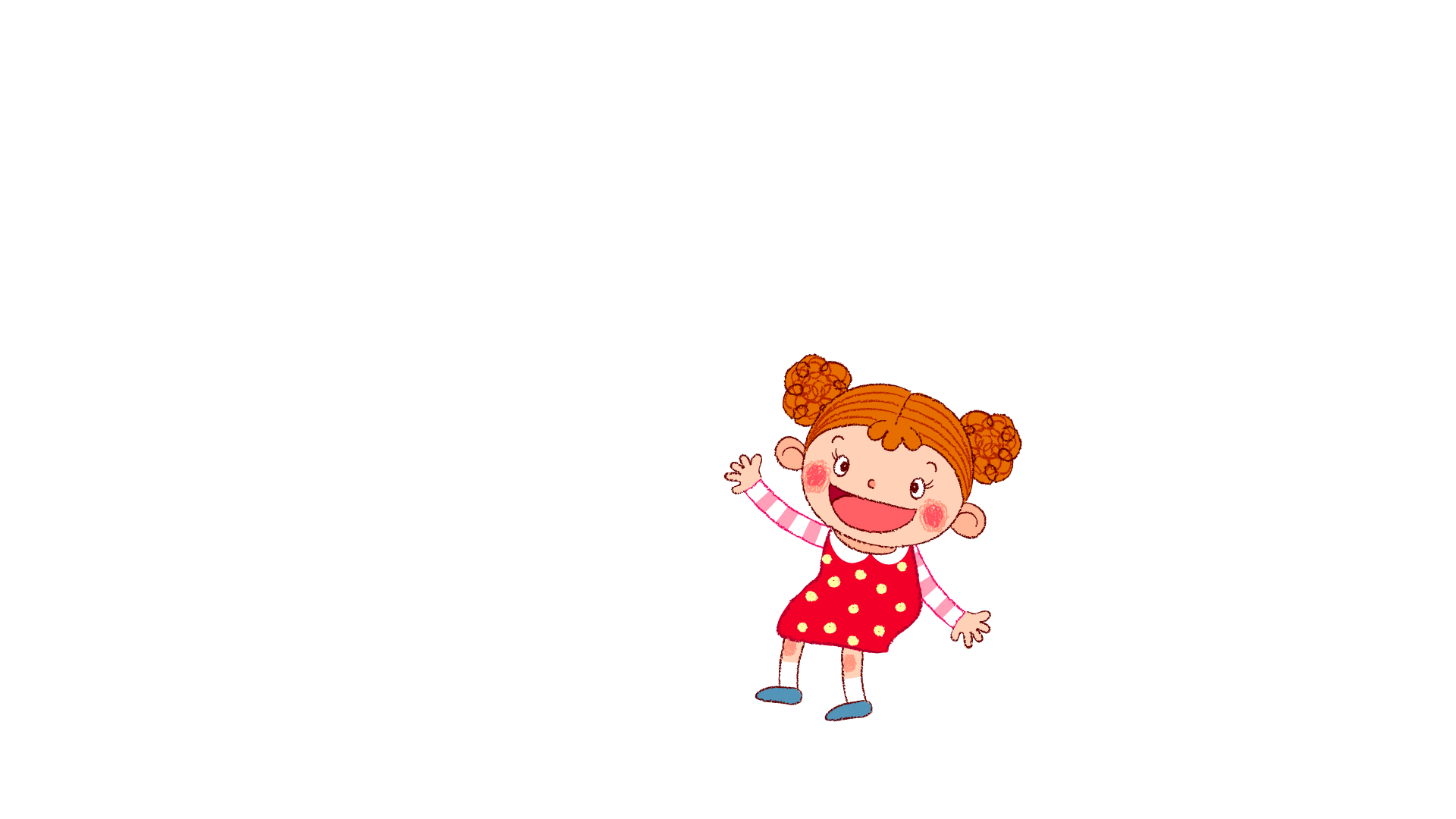 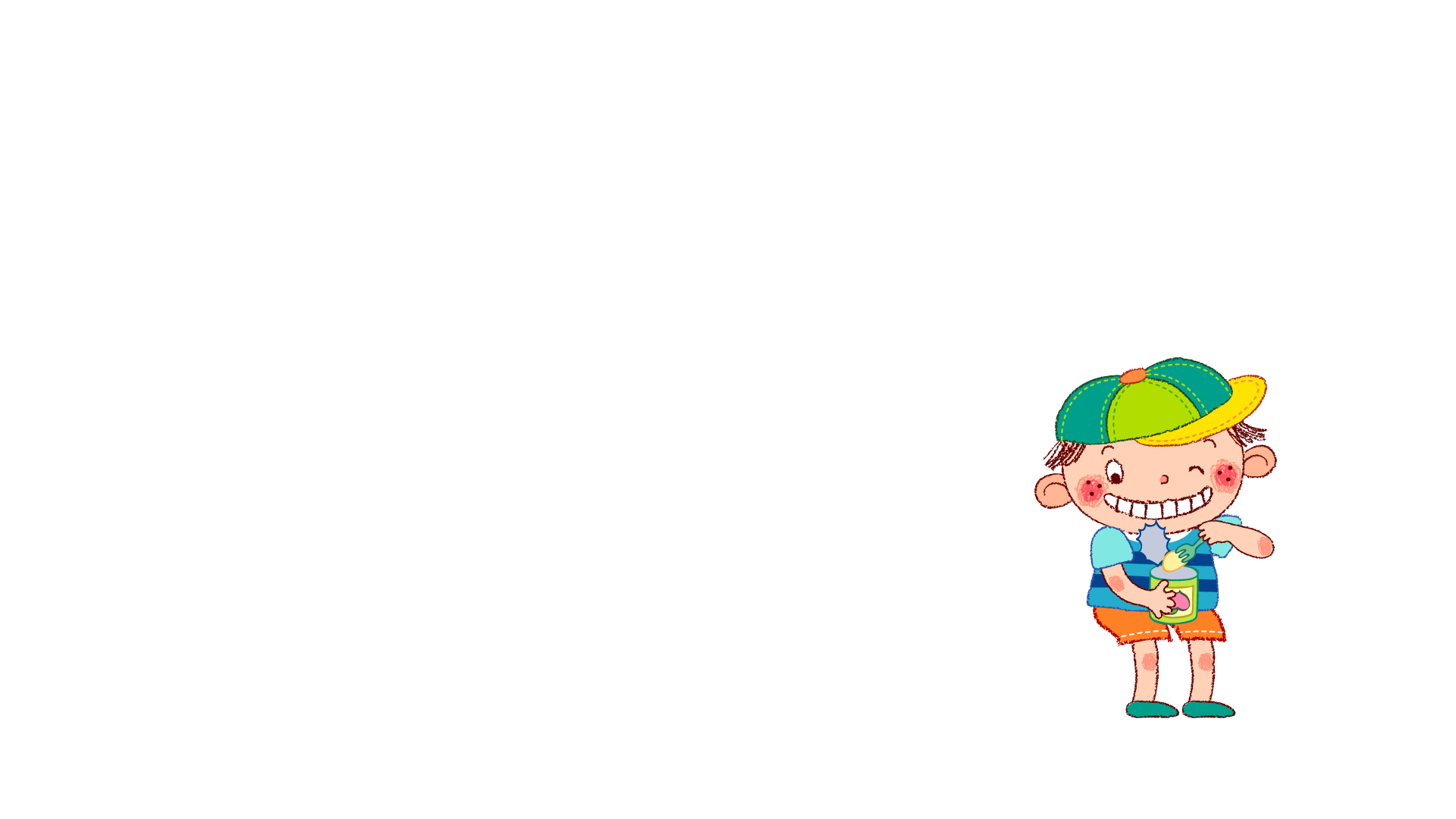 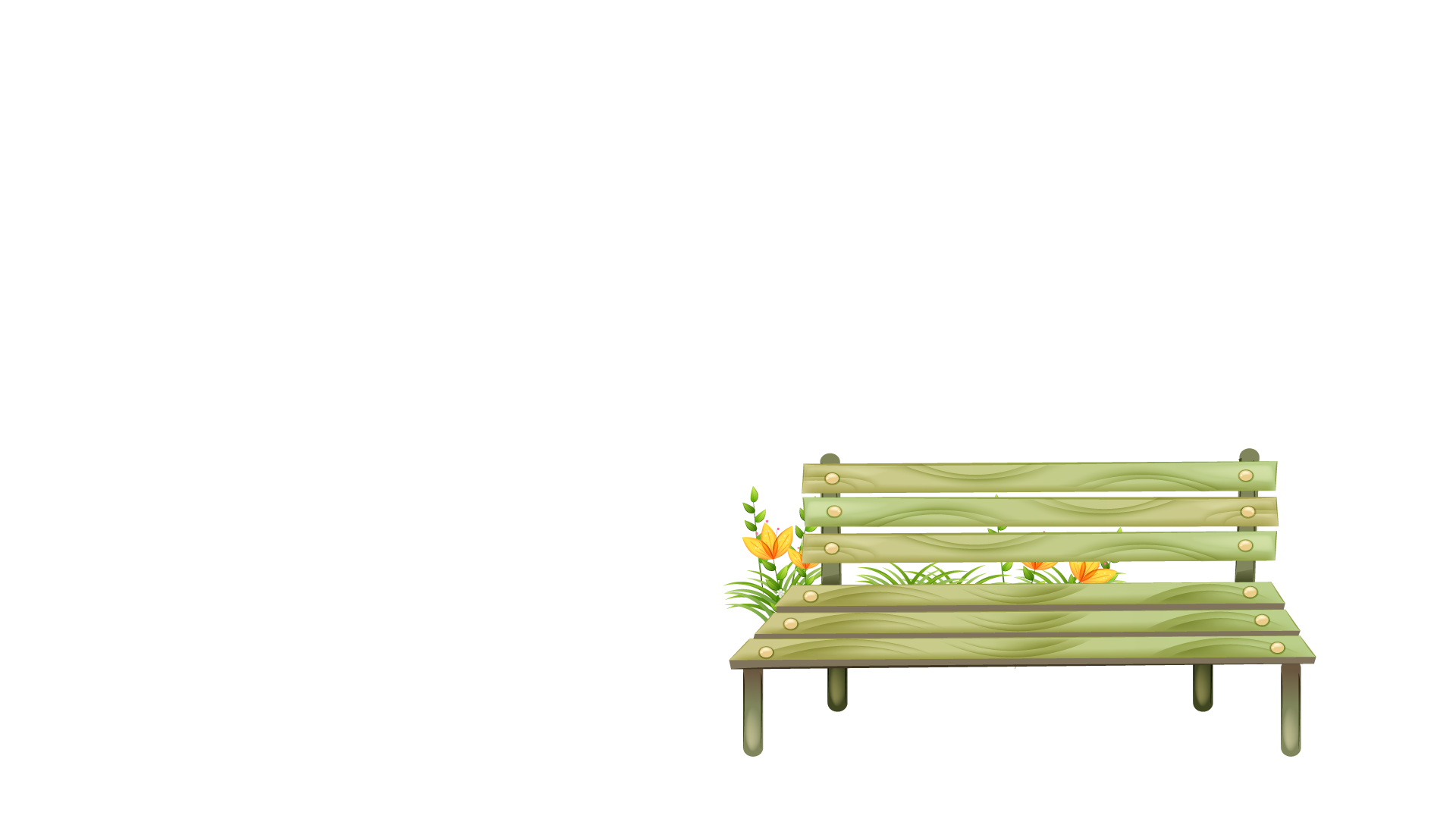 1. Tìm từ ngữ chỉ hoạt động bảo vệ chăm sóc cây
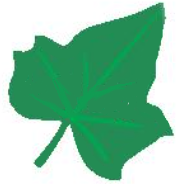 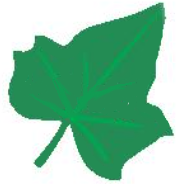 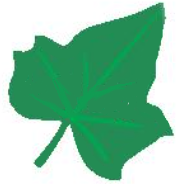 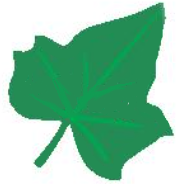 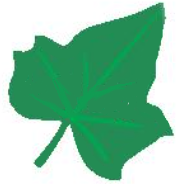 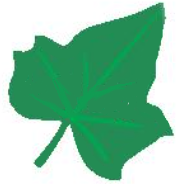 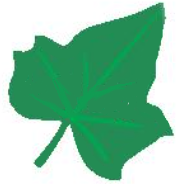 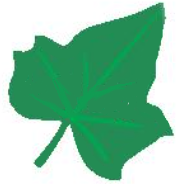 giẫm lên cỏ
vun gốc
bẻ cành
chặt cây
tưới cây
bắt sâu
hái hoa
tỉa lá
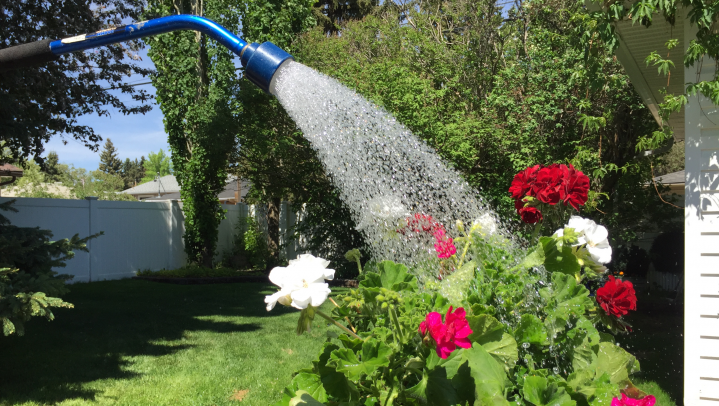 tưới cây
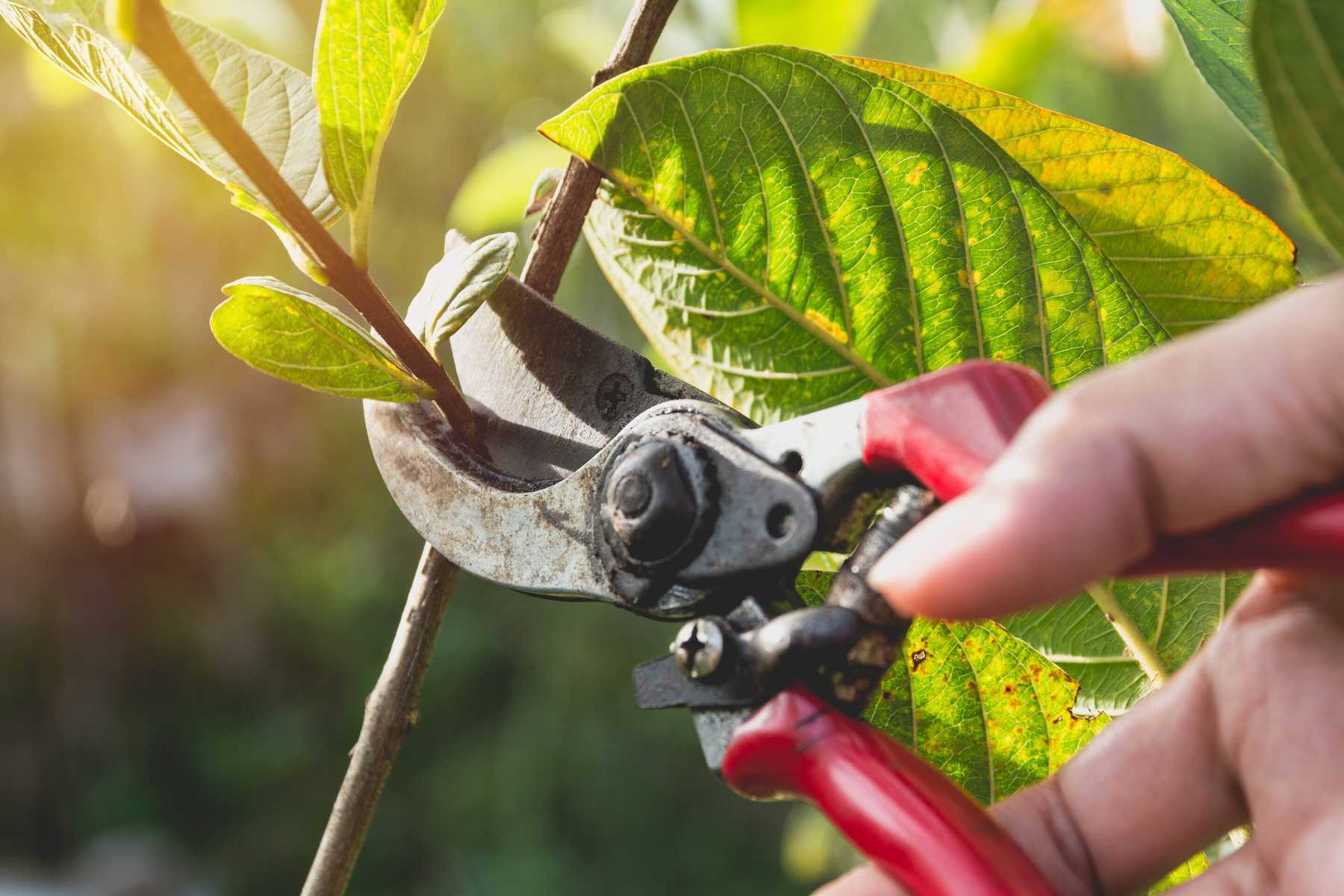 Tỉa lá
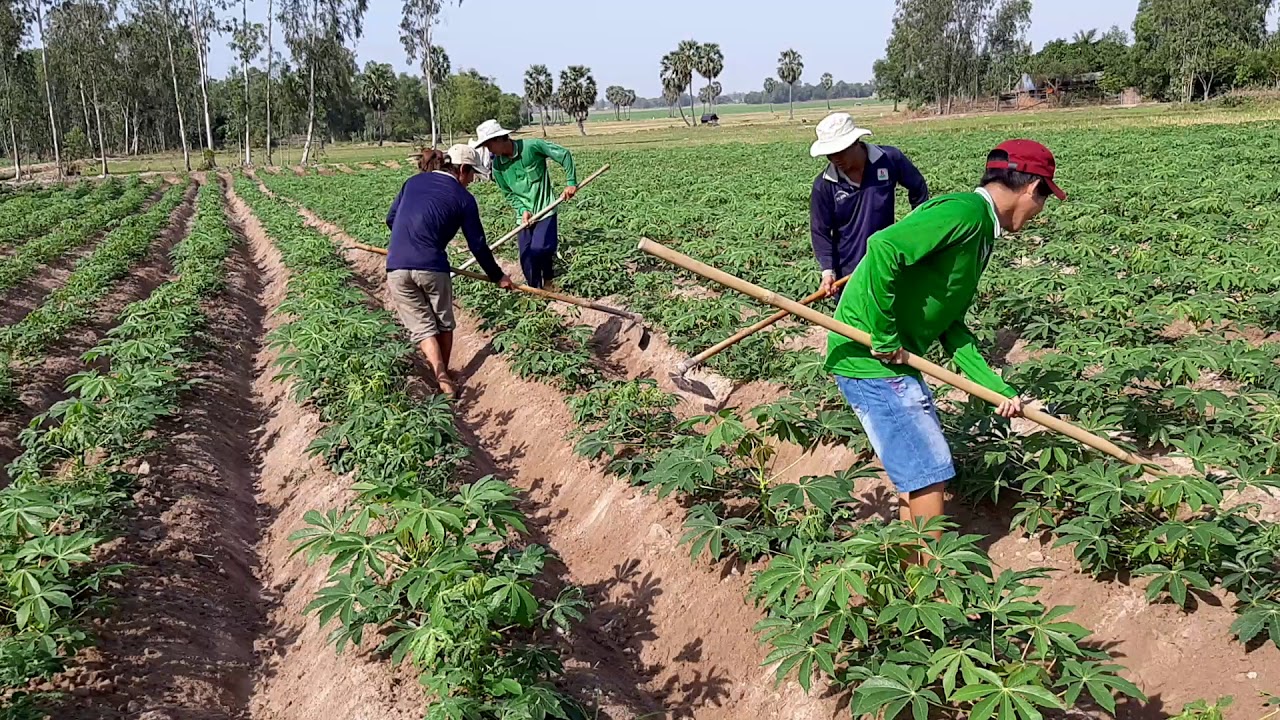 Vun gốc
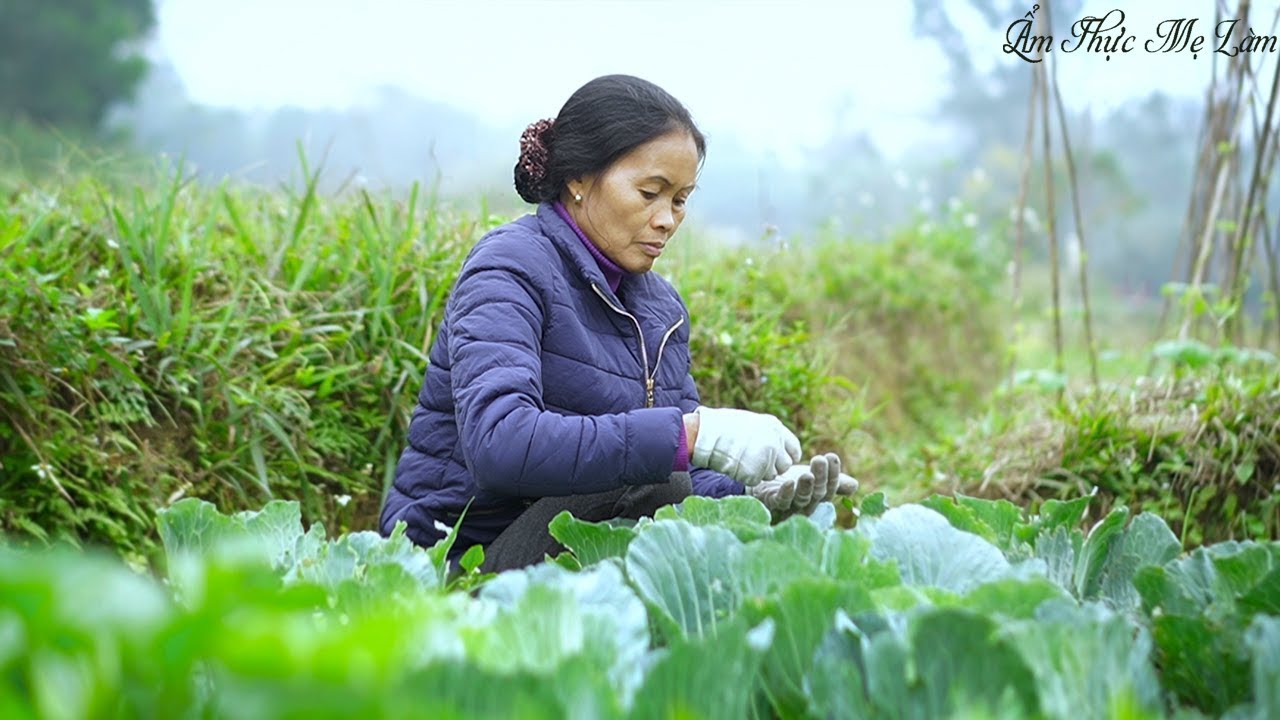 Bắt sâu
2. Chọn từ ngữ phù hợp thay cho ô vuông
giơ tay hái
đừng hái
nhìn thấy
Cho hoa khoe sắc
   Buổi sáng, bước ra vườn hồng,  …………..  bông hồng đỏ thắm, bé vui sướng reo lên:
- Bạn xinh đẹp, đáng yêu làm sao!
    Nói rồi, bé định  ……..…….  bông hoa. Bỗng có tiếng thì thầm:
- Xin  ……….…...   tôi. Tôi sẽ rất buồn nếu không được khoe sắc cùng các bạn hoa.
3. Cần đặt dấu phẩy vào những vị trí nào trong mỗi câu sau?

a. Các bạn học sinh đang tưới nước  bắt sâu cho cây.
b. Mọi người không được hái hoa  bẻ cành.
c. Én nâu  cỏ non đều đáng yêu.
,
,
,
[Speaker Notes: Hướng dẫn chơi: HS chọn mỗi cột 1 từ, GV ấn vào các từ để từ bay xuống khung xanh  ghép thành câu.
Để các từ trở về vị trí cũ, GV ấn lại vào từ trong khung xanh.
Tương tự với các lượt khác.]
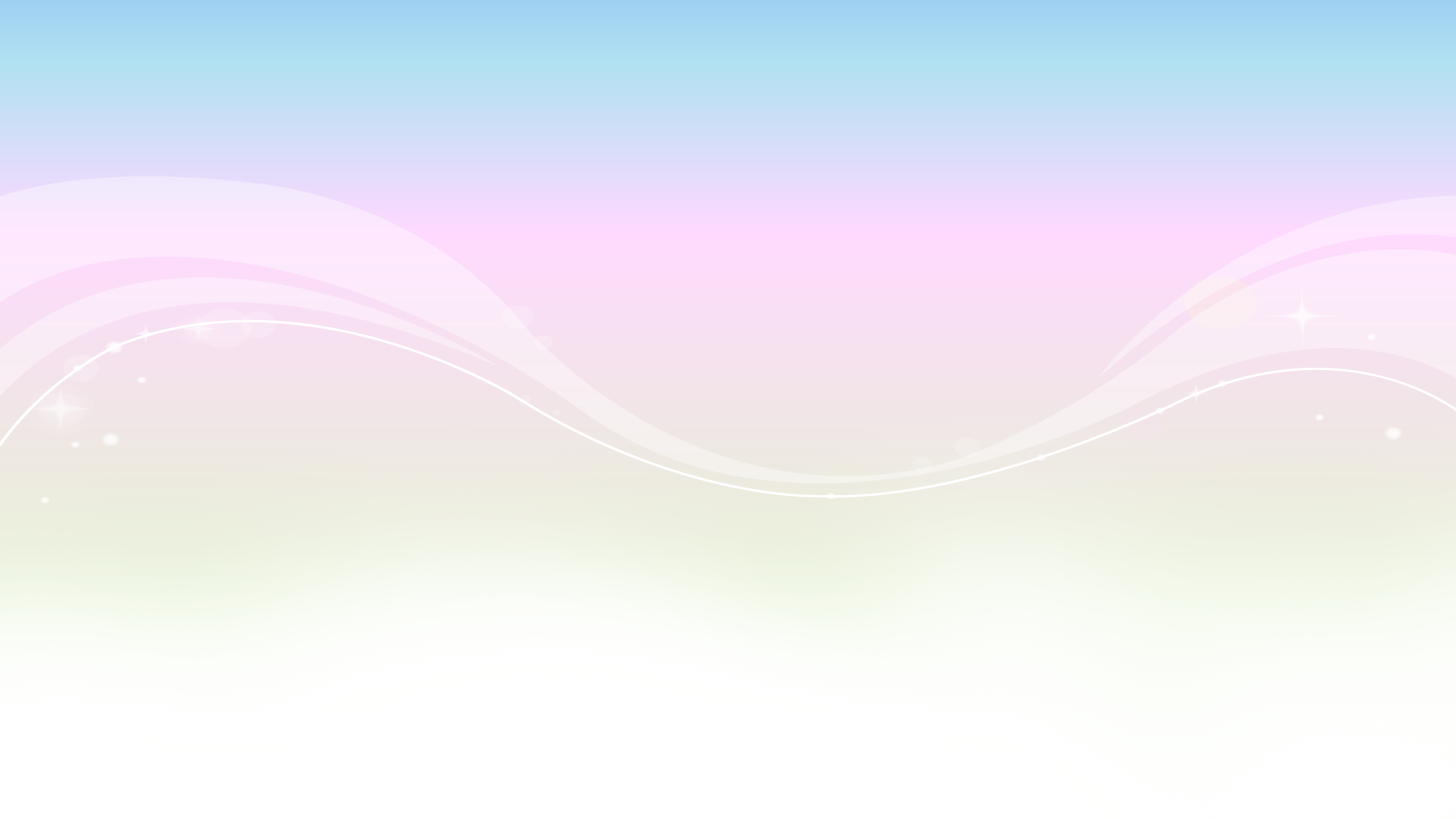 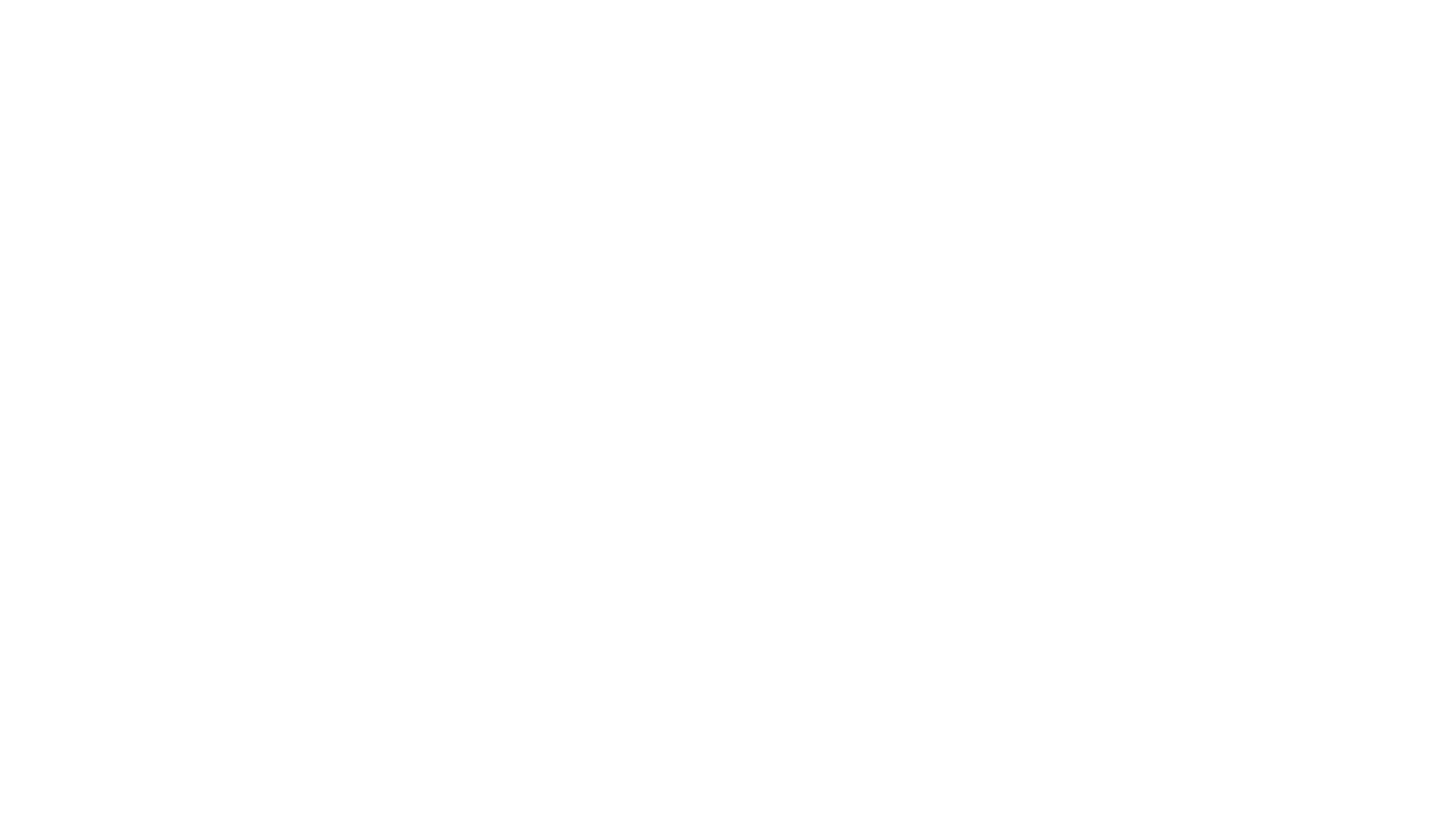 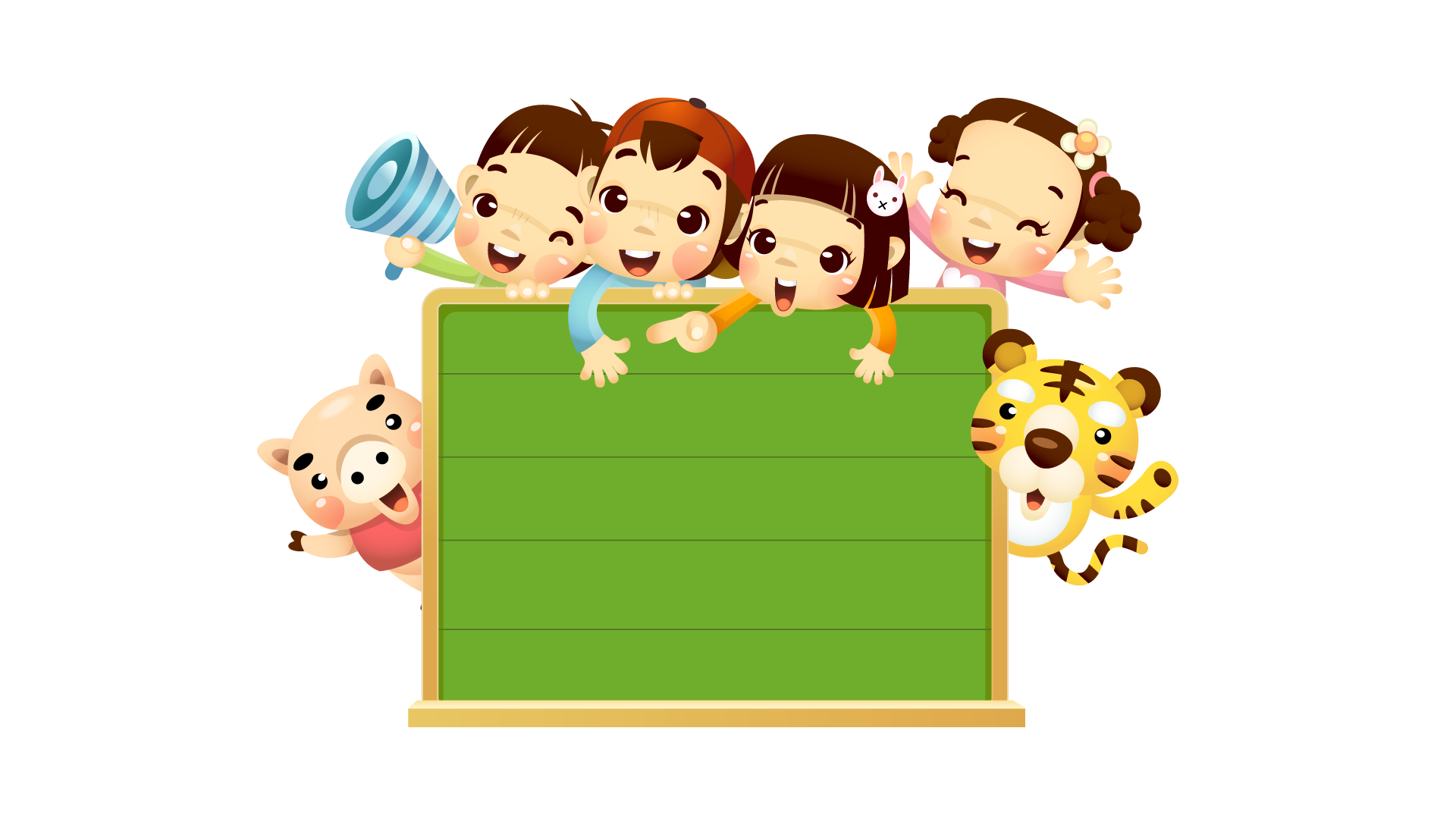 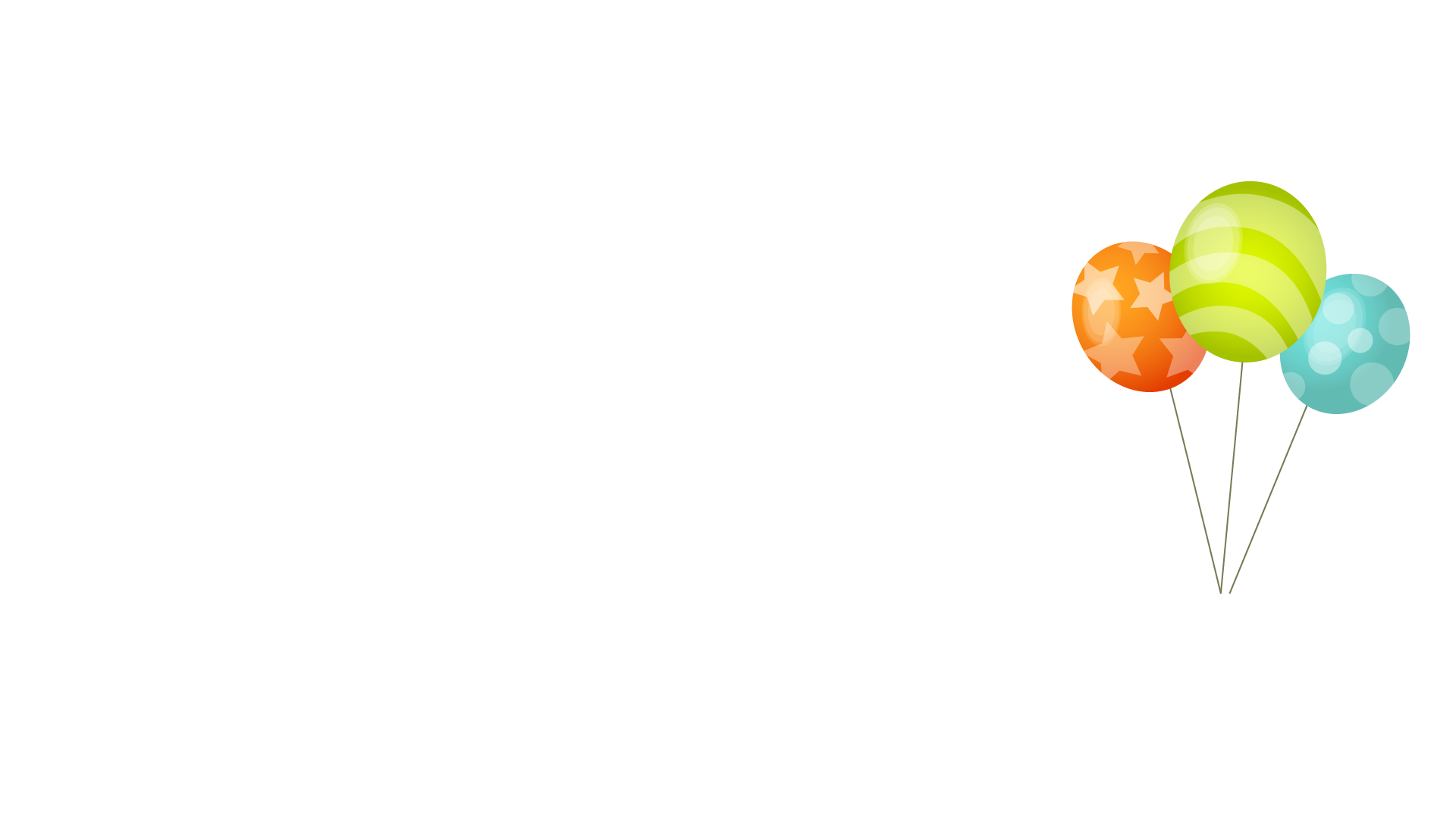 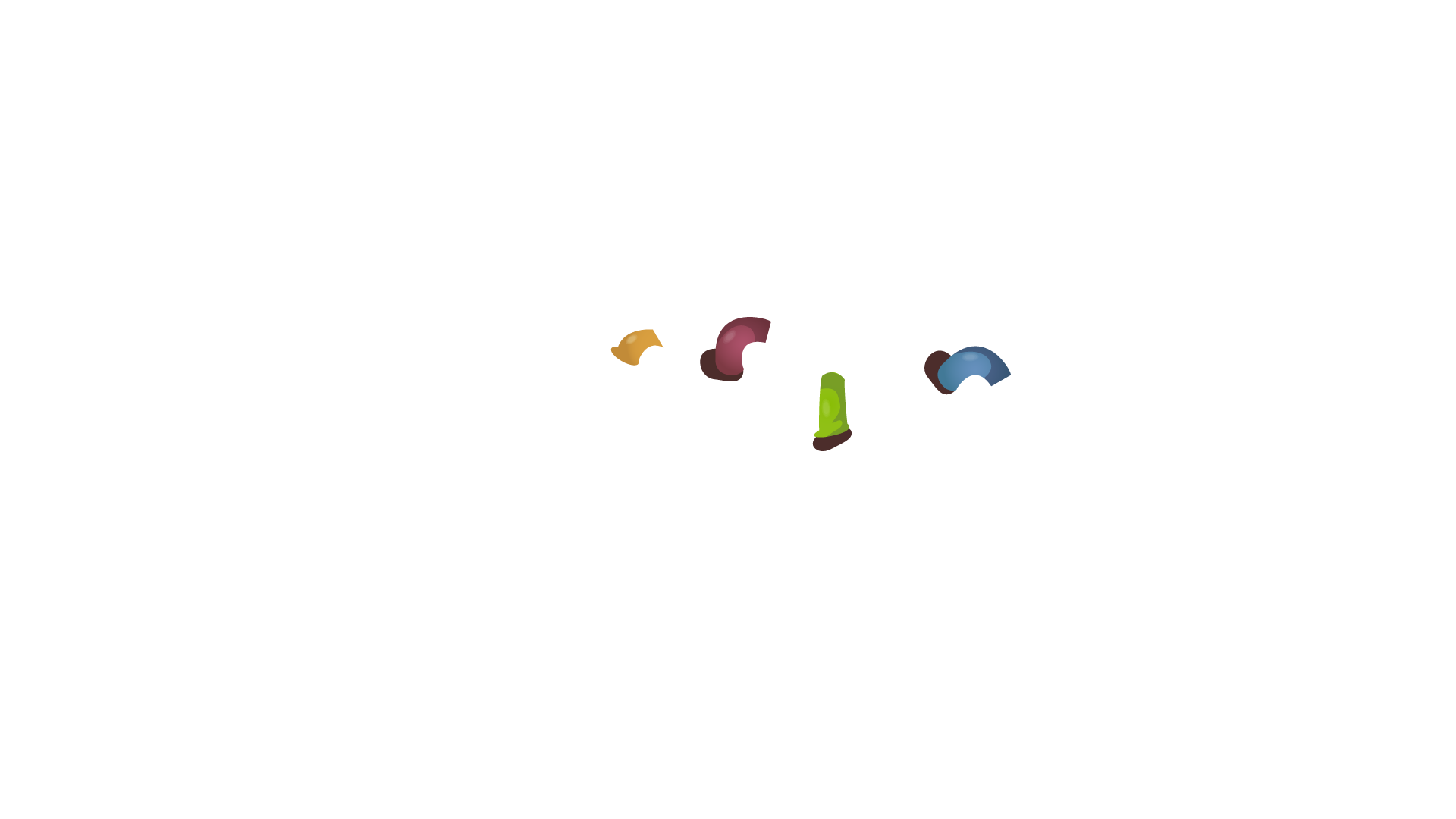 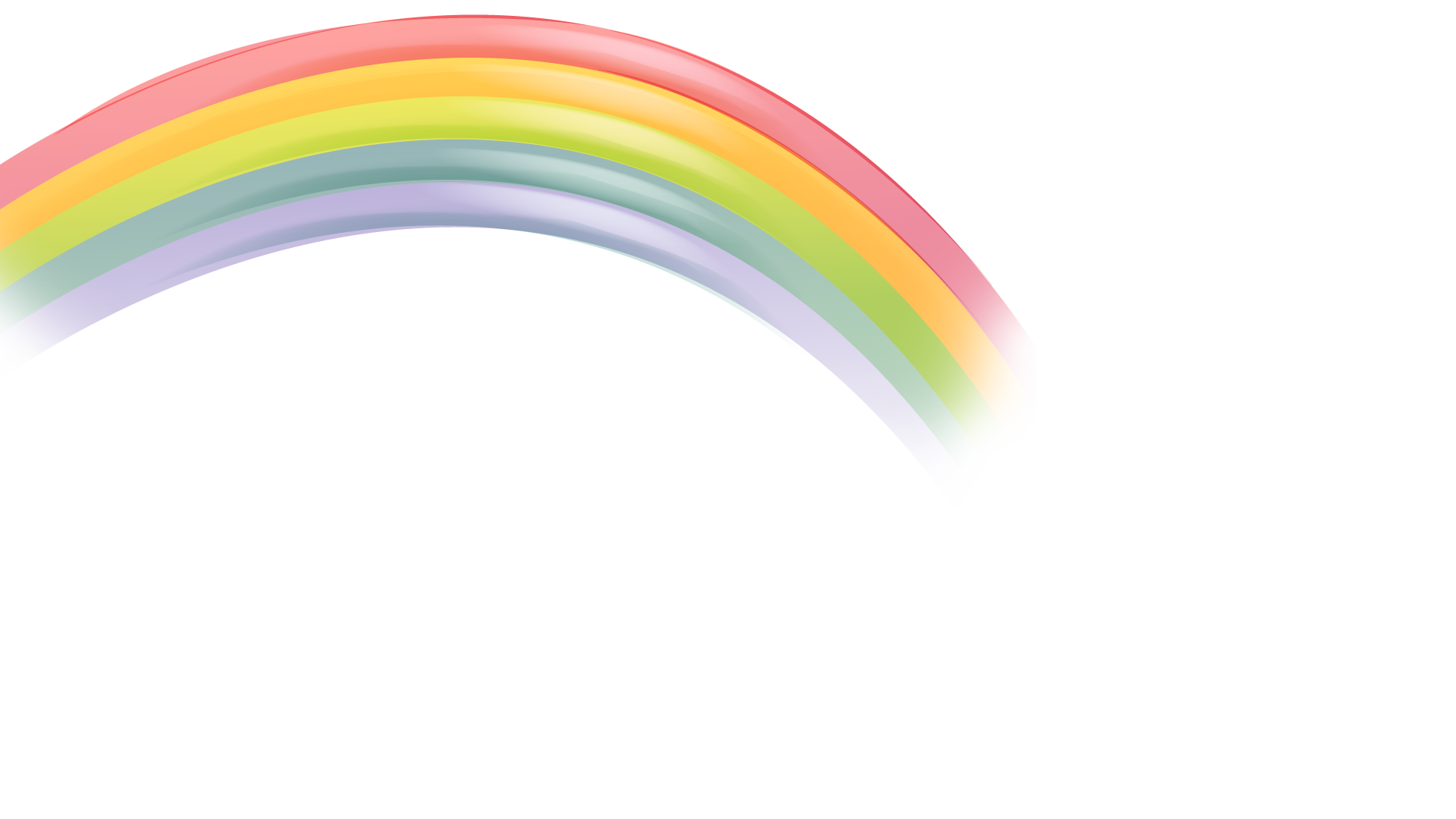 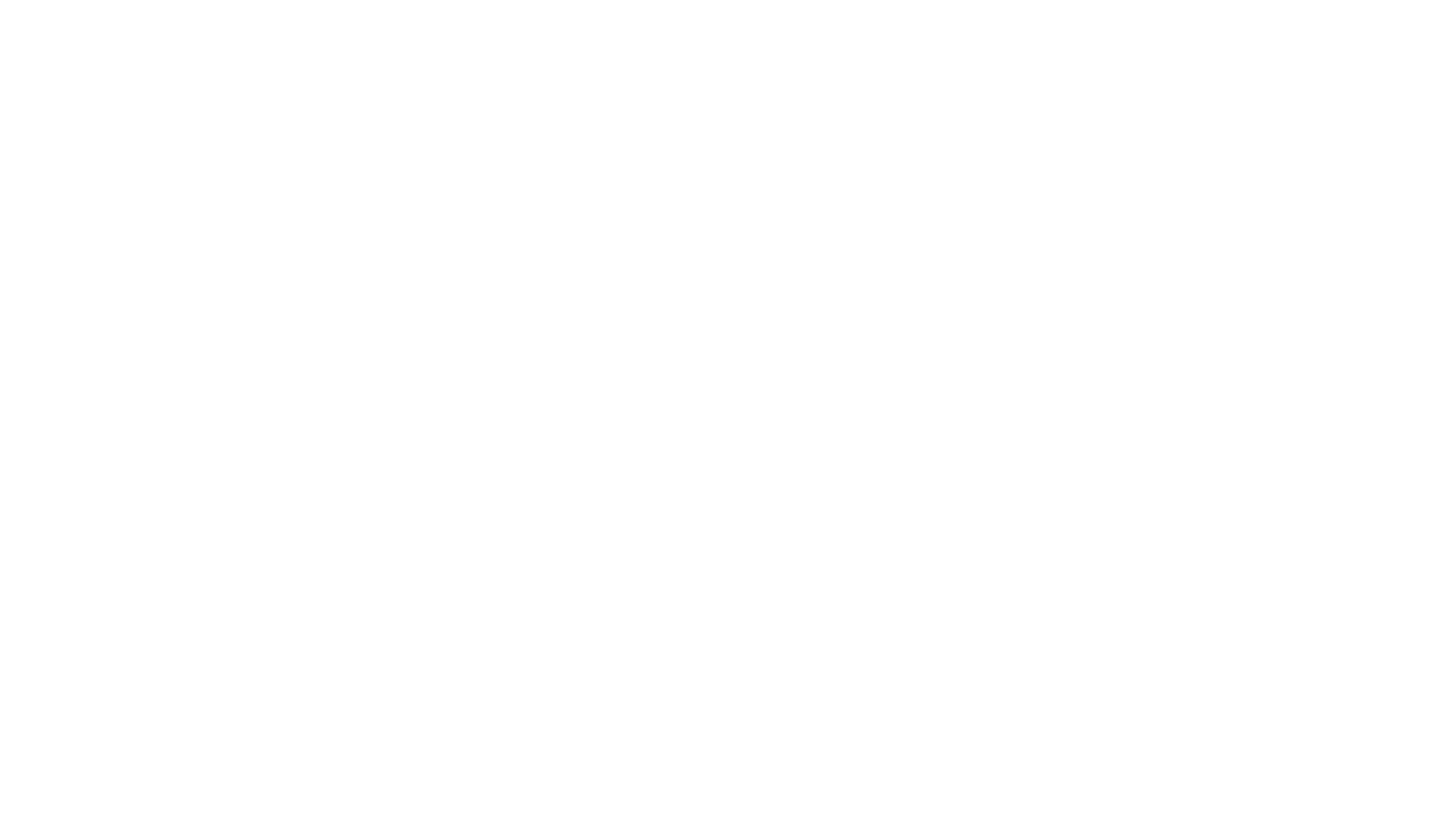 Thank you